Gömbharmonikus szintézis
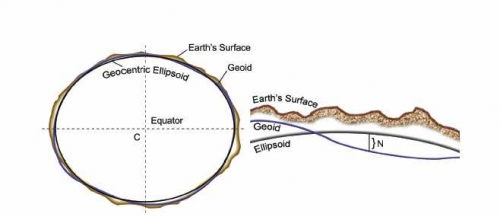 Gyakorlat, 2025.03.07.
Földváry Lóránt
Gömbharmonikus szintézis
Potenciál gömbfüggvény sora:
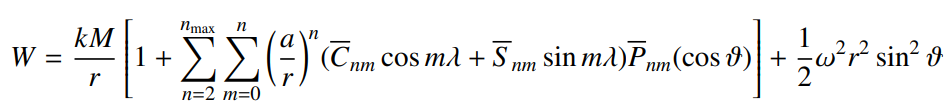 térbeli kiterjesztés radiálisan
centrifugális erő potenciálja
felületi gömbharmonikusok
fizikai 
tartalom
gömbszimmetrikus rész
Szintézis: nehézségi potenciál számítása tetszőleges helyen

Analízis: nehézségi erőtér modell meghatározása
Gömbharmonikus szintézis
Potenciál gömbfüggvény sora:
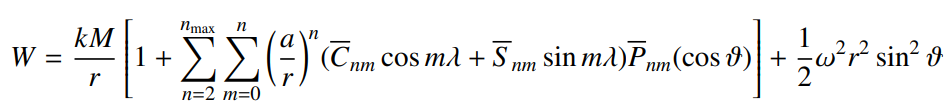 A potenciál radiális irányú gradiensének gömbfüggvény sora:
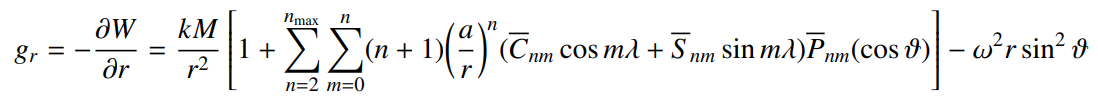 Gömbharmonikus szintézis
A potenciál radiális irányú gradiensének gömbfüggvény sora:
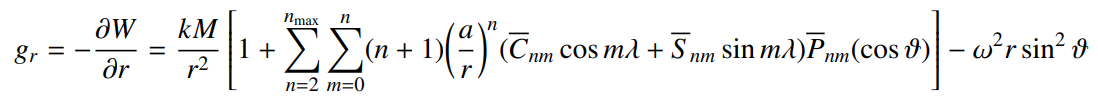 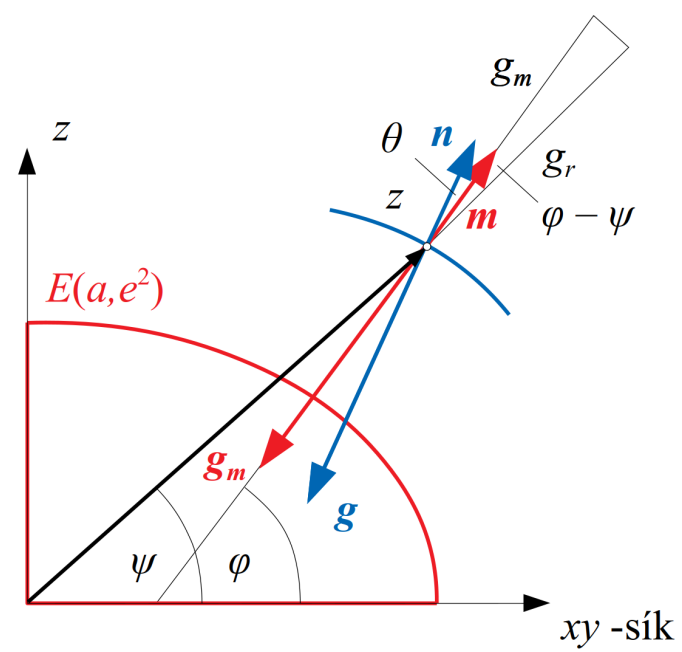 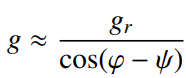 A közelítő összefüggés úgy jön ki, hogy
elhanyagoljuk q-t, tehát
Normalizált Legendre függvények
Definíció szerint:
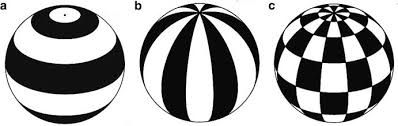 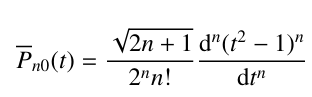 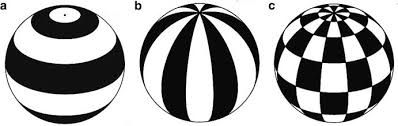 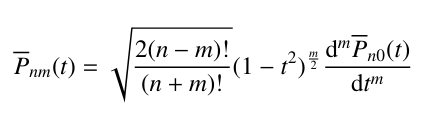 Normalizált Legendre függvények
Rekurziós formulával:
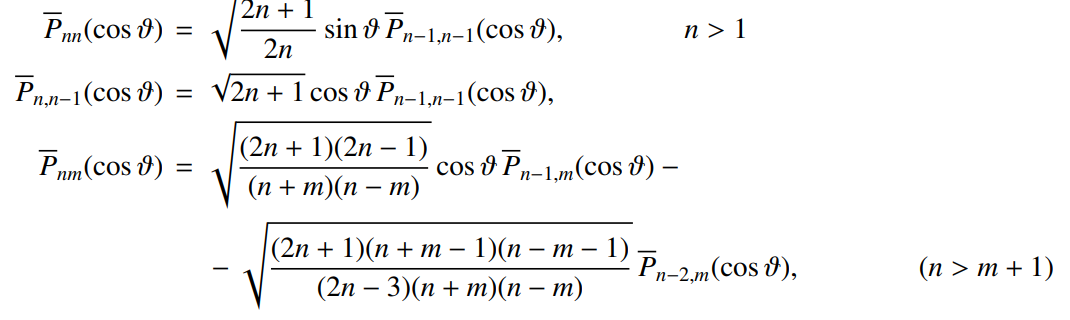 (n-1,n-1)  (n,n)
(n-1,n-1)  (n,n-1)
(n-1,m),(n-2,m)  (n,m)
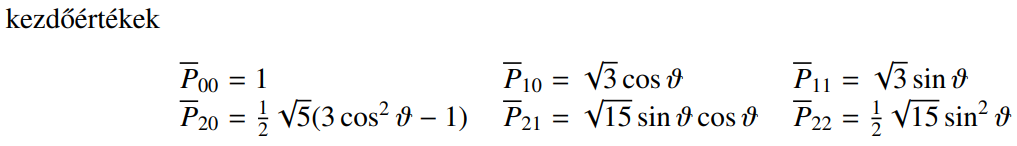 Kezdőértékek:
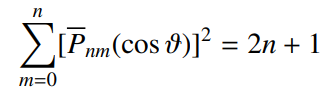 Ellenőrzés:
Normalizált Legendre függvények
Rekurziós formulával:
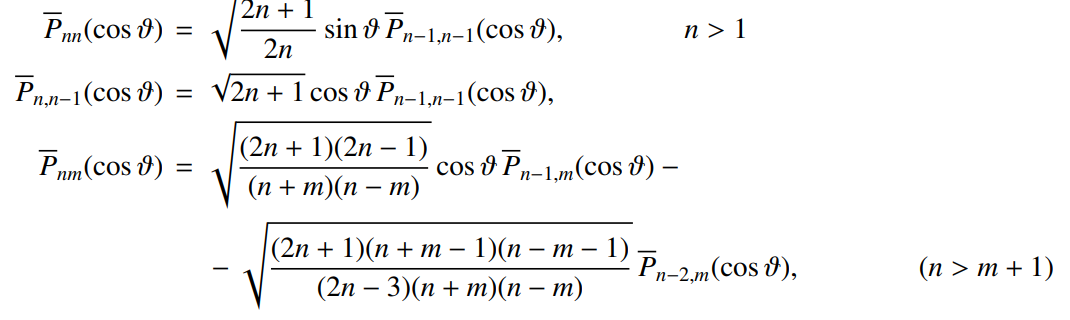 (n-1,n-1)  (n,n)
(n-1,n-1)  (n,n-1)
Köszönöm a figyelmet!
(n-1,m),(n-2,m)  (n,m)
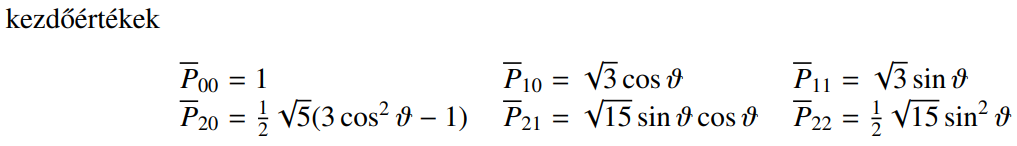 Kezdőértékek:
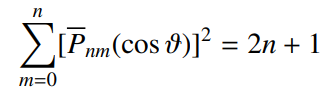 Ellenőrzés: